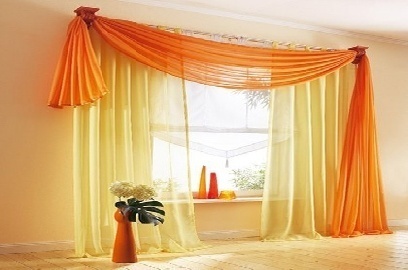 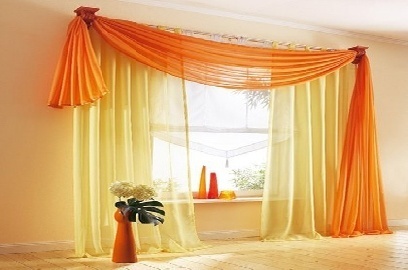 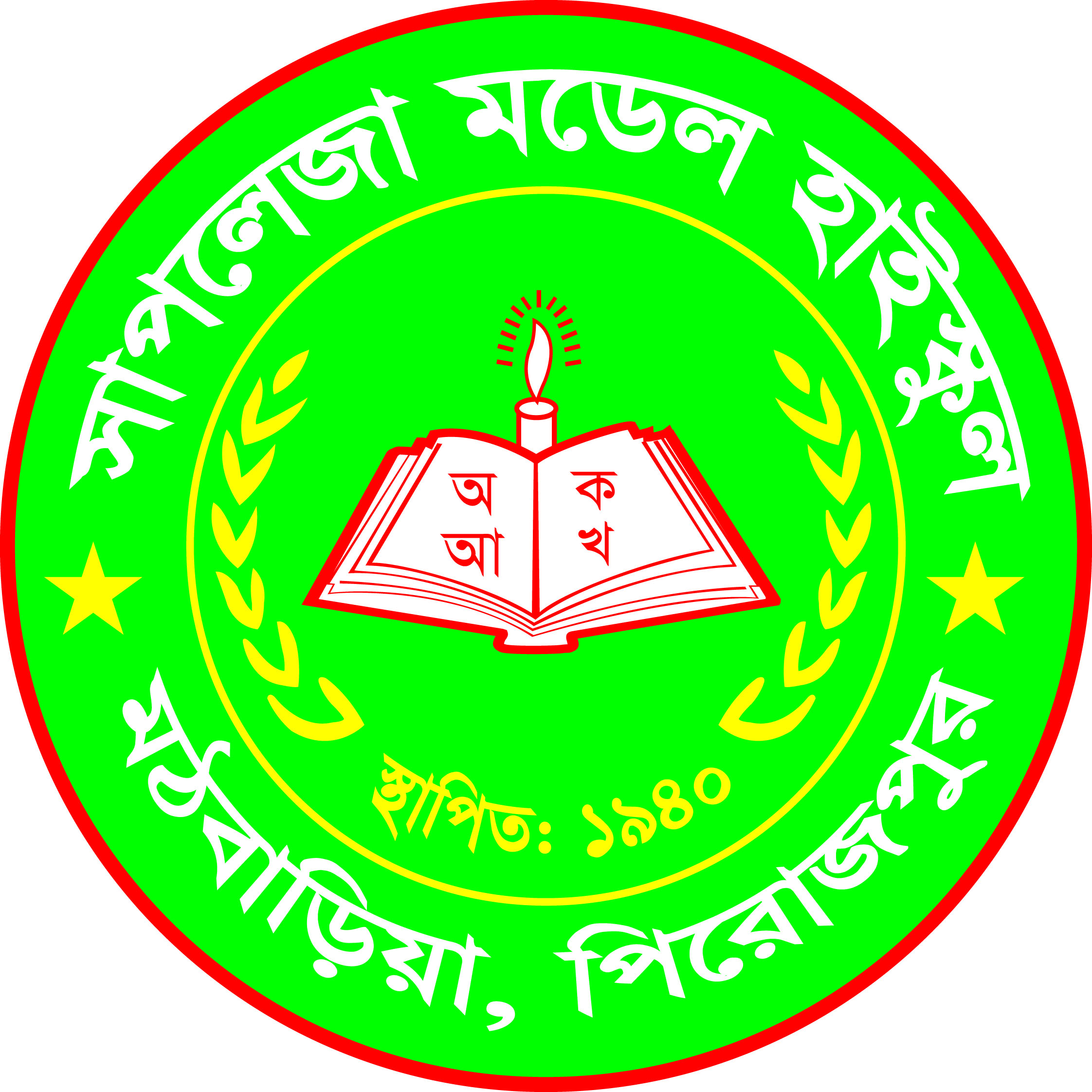 ত
ম
স্বা
গ
পরিচিতি
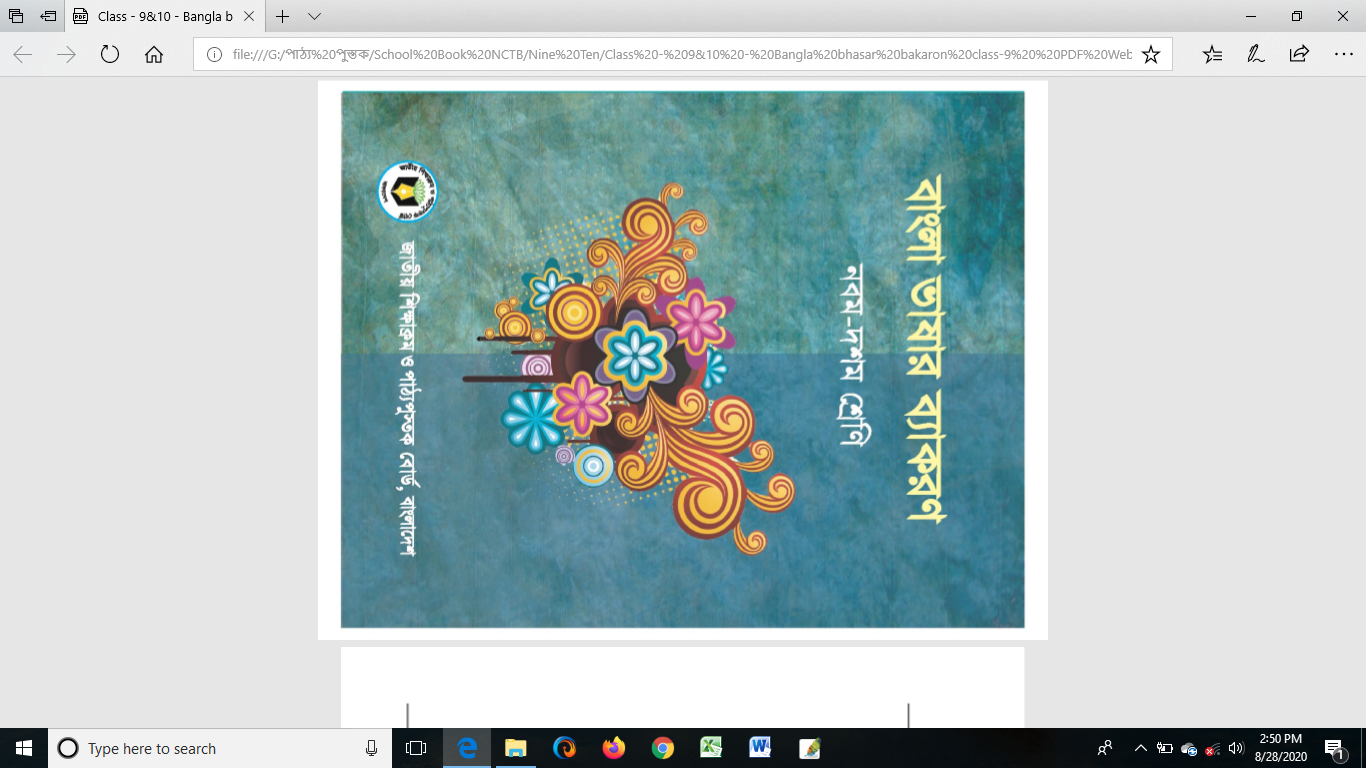 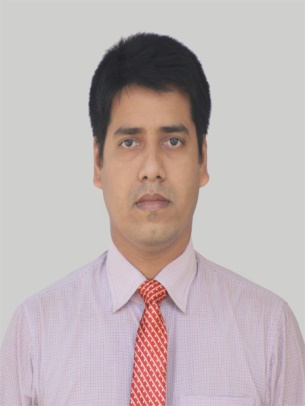 শিক্ষক পরিচিতি
 রতন ঘরামী
সহকারী শিক্ষক (বাংলা)
সাপলেজা মডেল হাই স্কুলমঠবাড়িয়া, পিরোজপুর।
মোবাইল নং ০১৭২৭৬৫৩২৯০
পাঠ পরিচিতি
শ্রেণিঃ নবম ও দশম
বিষয়ঃ বাংলা দ্বিতীয় পত্র
wØZxq  Aa¨vq
Z…Zxq cwi‡”Q`, Y Z¡ weavb I l Z¡ weavb
wØZxq Aa¨vq
Z…Zxq cwi‡”Q`
¯^fveZB g~a©b¨ Y
†hLv‡b ÔYÕ †K e¨env‡ii †Kv‡bv wbq‡gi g‡a¨ †djv hvq bv, †mLv‡b ¯^fveZB g~a©b¨ Y e‡m| †m¸‡jv g‡b ivLvi Rb¨ G RvZxq kã¸‡jv gyL¯’ K‡i ev wj‡L wj‡L Af¨vm K‡i Avq‡Ë Avb‡Z nq|
 
¯^Ztwm× kã¸‡jv‡K mn‡R g‡b ivLvi Rb¨ wb‡Pi QovwU †ek DcKv‡i Avm‡e :
PvYK¨ gvwYK¨ MY		evwYR¨ jeY gY
†eYy exYv K¼Y KwYKv
Kj¨vY †kvwYZ (i³) gwY	¯’vYy ¸Y cyY¨ †eYx
    dYx AYy wecwY MwYKv
AvcY jveY¨ evYx	      wbcyY fwYZv cvwY
†MŠY †KvY fvY cY kvY|
wP°Y wb°Y Z~Y 	      KdwY (KbyB) ewYK cY
MYbv wcYvK cY¨ evY
we: `ª: Z~Y k‡ãi A_© evY ev ki ivLvi cvÎ|
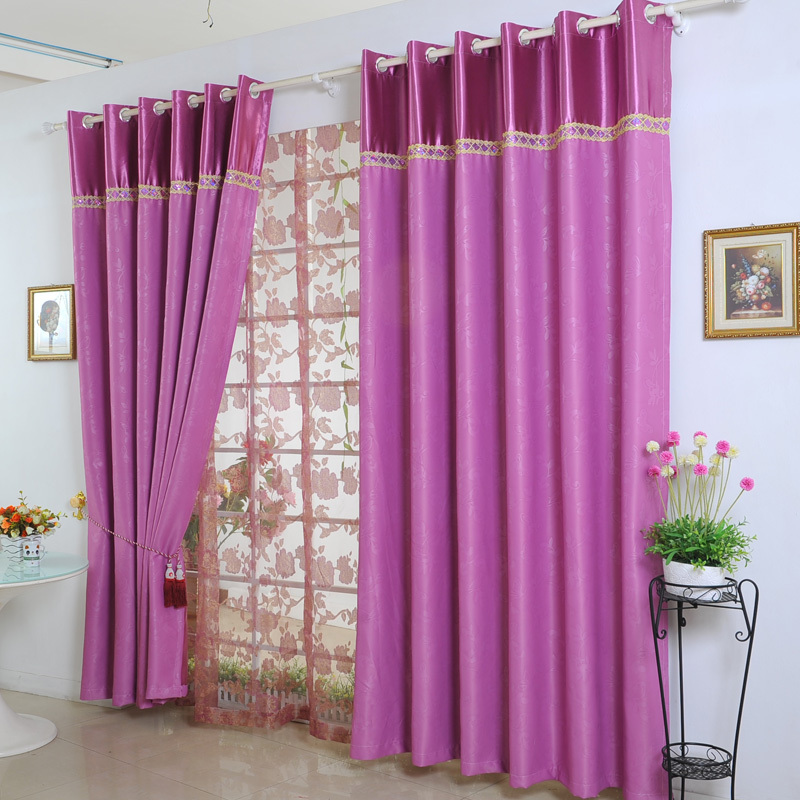 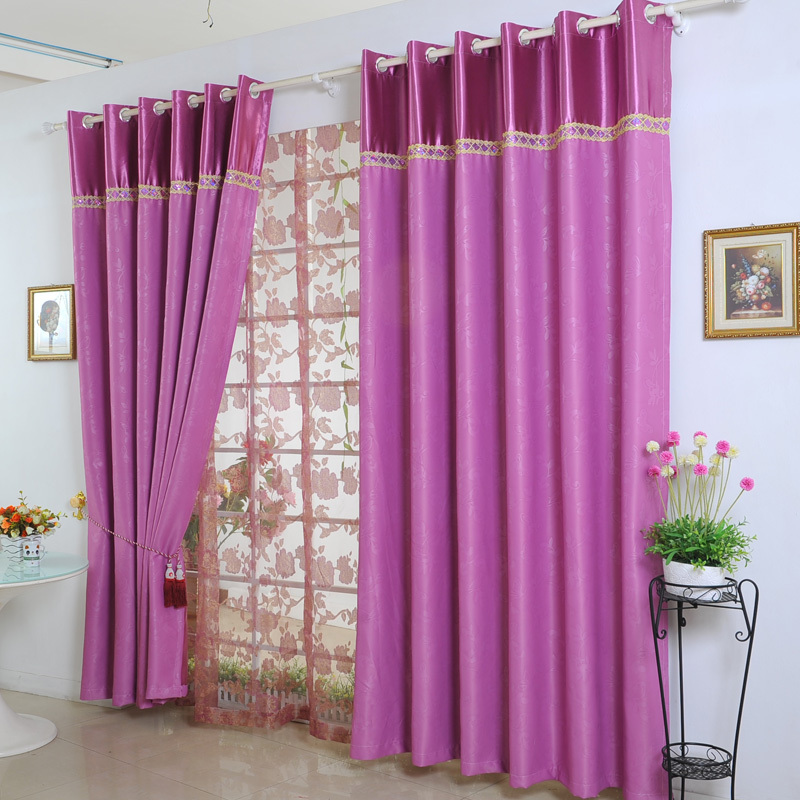 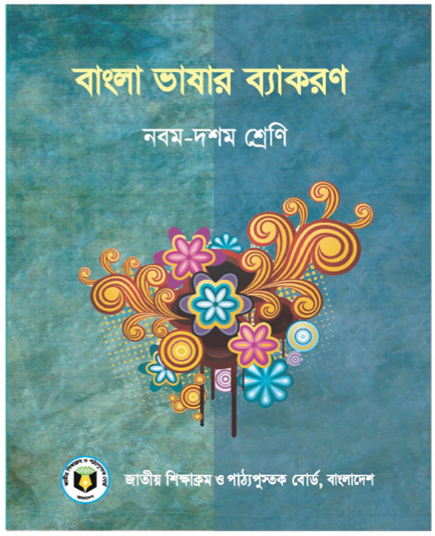 ধন্যবাদ শিক্ষার্থীiv
[Speaker Notes: শিক্ষক শিক্ষার্থীদের ধন্যবাদ জানিয়ে শ্রেণিকক্ষ ত্যাগ করবেন।]